Тригонометрические функции тупого угла
[Speaker Notes: В режиме слайдов ответы появляются после кликанья мышкой]
Тангенс и котангенс углов определяются как и ранее, а именно,
tg A =                              ctg A =
[Speaker Notes: В режиме слайдов ответы появляются после кликанья мышкой]
Упражнение 1
Может ли быть отрицательным: а) синус; б) косинус; в) тангенс; г) котангенс тупого угла?
Ответ: а) Нет;
б) да;
в) да;
г) да.
[Speaker Notes: В режиме слайдов ответы появляются после кликанья мышкой]
Ответ: а)
б)
Упражнение 2
Найдите: а) синус; б) косинус; в) тангенс; г) котангенс угла, изображенного на рисунке.
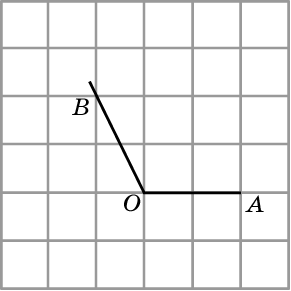 в) -2;
г) –0,5.
[Speaker Notes: В режиме слайдов ответы появляются после кликанья мышкой]
Ответ: а)
б)
Упражнение 3
Найдите: а) синус; б) косинус; в) тангенс; г) котангенс угла, изображенного на рисунке.
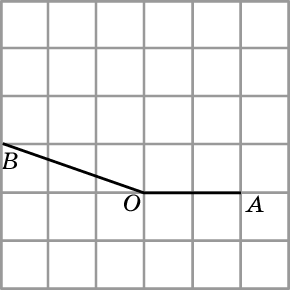 в) –1/3;
г) –3.
[Speaker Notes: В режиме слайдов ответы появляются после кликанья мышкой]
Ответ: а)
б)
Упражнение 4
Найдите: а) синус; б) косинус; в) тангенс; г) котангенс угла, изображенного на рисунке.
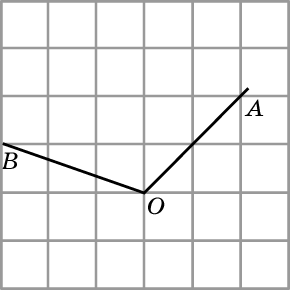 в) -2;
г) –0,5.
[Speaker Notes: В режиме слайдов ответы появляются после кликанья мышкой]
Ответ: а) sin A =      , cos A =      , tg A =        , 
ctg A =        ;
б) sin A =        , cos A =         , tg A = -1, ctg A = -1;
в) sin A =        , cos A =         , tg A =        , 
ctg A =        .
Упражнение 5
Найдите синус,  косинус,  тангенс и котангенс углов:  а) 120о; б) 135о; в) 150о.
[Speaker Notes: В режиме слайдов ответы появляются после кликанья мышкой]
Ответ: а)        ;
б)        ;
Упражнение 6
Найдите tg A, если: а) cos A =      ; б) cos A =        	; в) sin A =         и 90о < A < 180о.
в) –1.
[Speaker Notes: В режиме слайдов ответы появляются после кликанья мышкой]
Ответ: sin A =      , cos A =        .
Упражнение 7
Известно, что tg A =       . Найдите sin A и    cos A.
[Speaker Notes: В режиме слайдов ответы появляются после кликанья мышкой]
Ответ:                                        .
Упражнение 8
Найдите sin A и cos A, если tg A + ctg A =      .
[Speaker Notes: В режиме слайдов ответы появляются после кликанья мышкой]
Упражнение 9
Расположите в порядке возрастания тангенсы углов: 70о, 80о, 100о.
Ответ: tg 100о < tg 70о <  tg 80о.
[Speaker Notes: В режиме слайдов ответы появляются после кликанья мышкой]
Упражнение 10
Расположите в порядке возрастания котангенсы углов: 60о, 110о, 120о.
Ответ: ctg 120о < ctg 110о <  tg 60о.
[Speaker Notes: В режиме слайдов ответы появляются после кликанья мышкой]
Упражнение 11
Даны два смежных угла. Чему равна сумма их: а) тангенсов; б) котангенсов?
Ответ: а) 0;
б) 0.
[Speaker Notes: В режиме слайдов ответы появляются после кликанья мышкой]